Street art : de l’art dans la ville
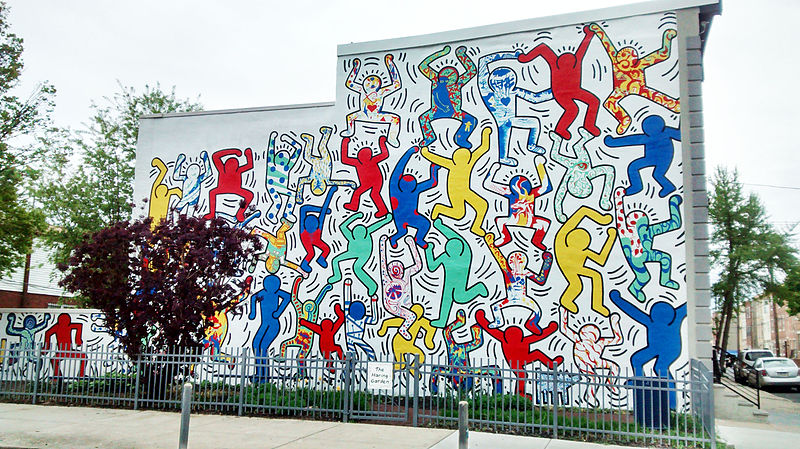 Keith HARING
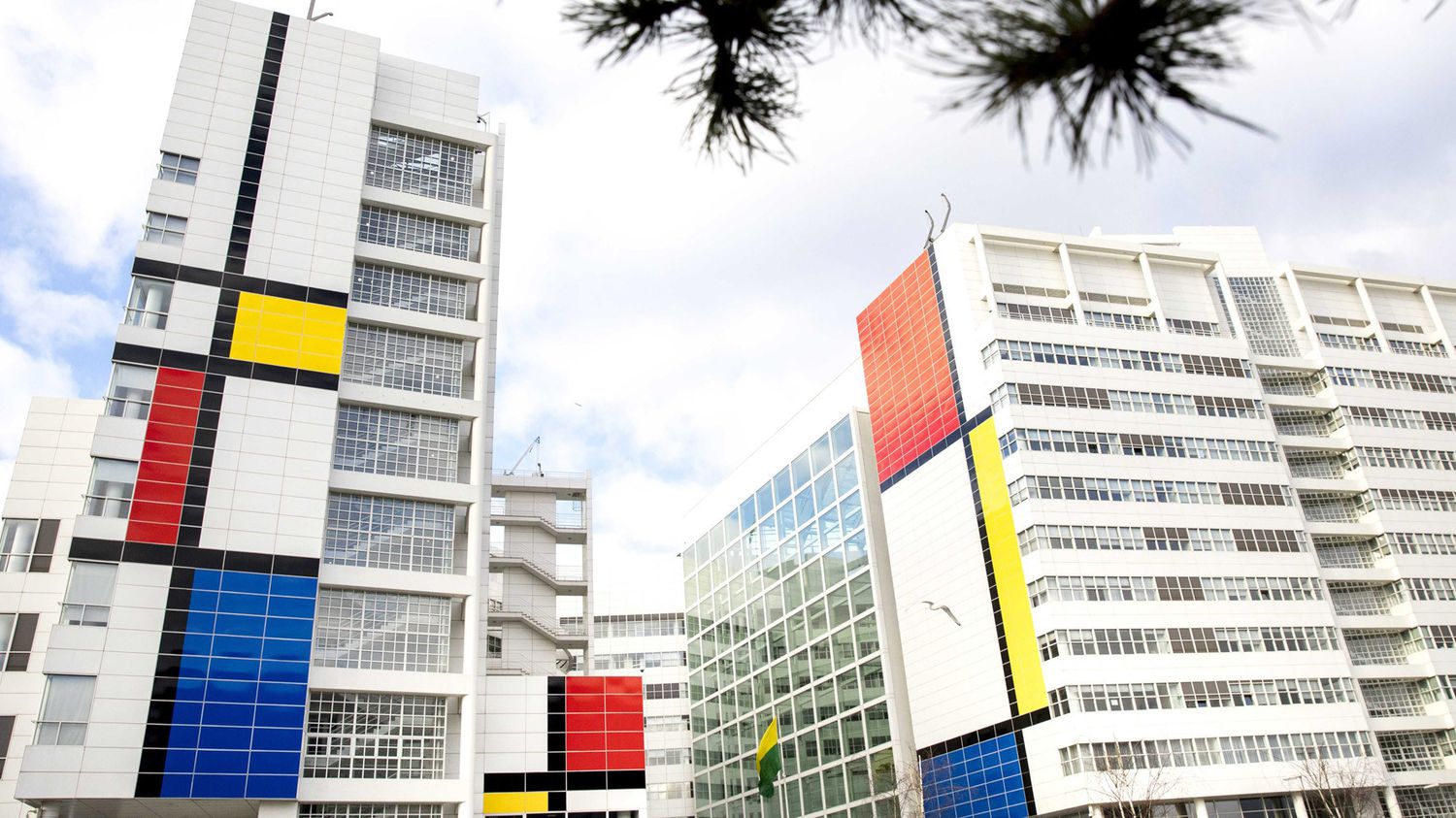 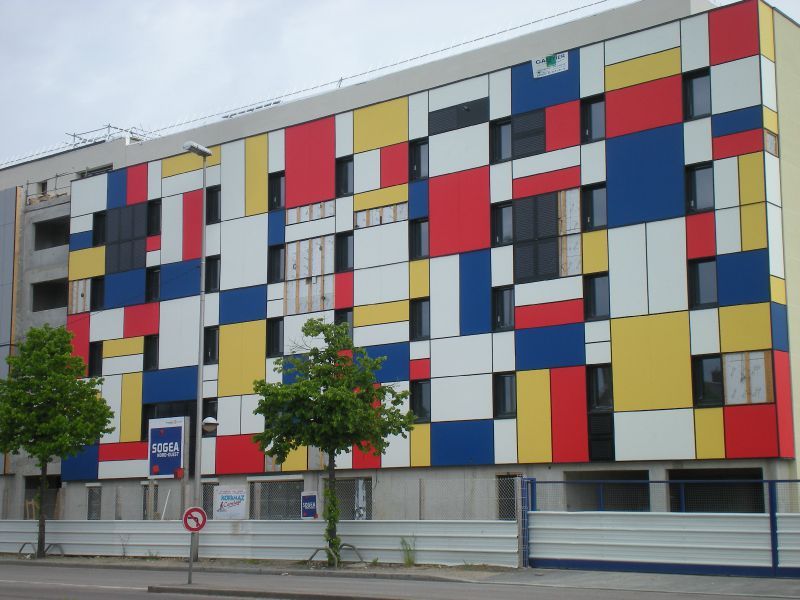 Hommage à Piet MONDRIAN, 
La Haye, Pays Bas
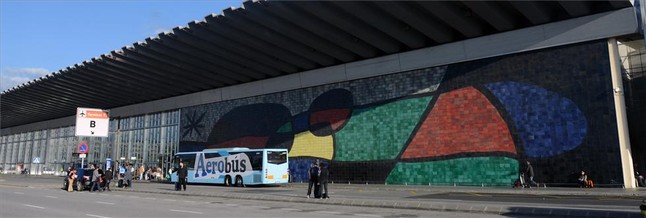 Juan MIRO : Aéroport de Barcelone
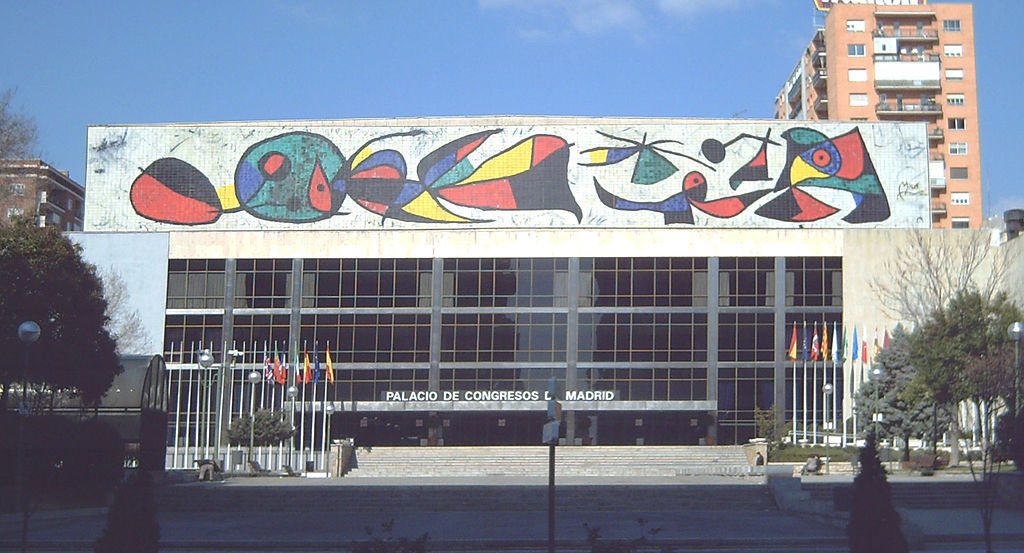 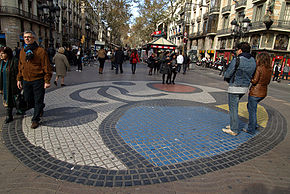 La Rambla, avenue à Barcelone
Palais des congrès, Madrid
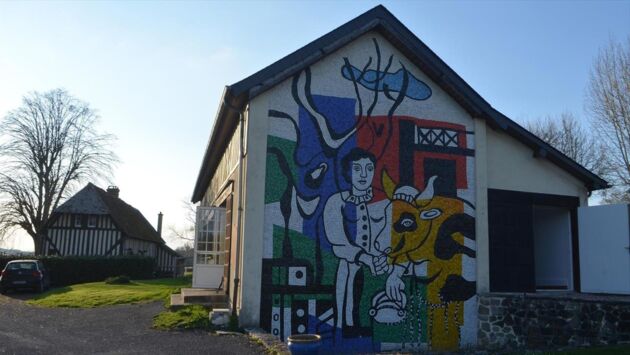 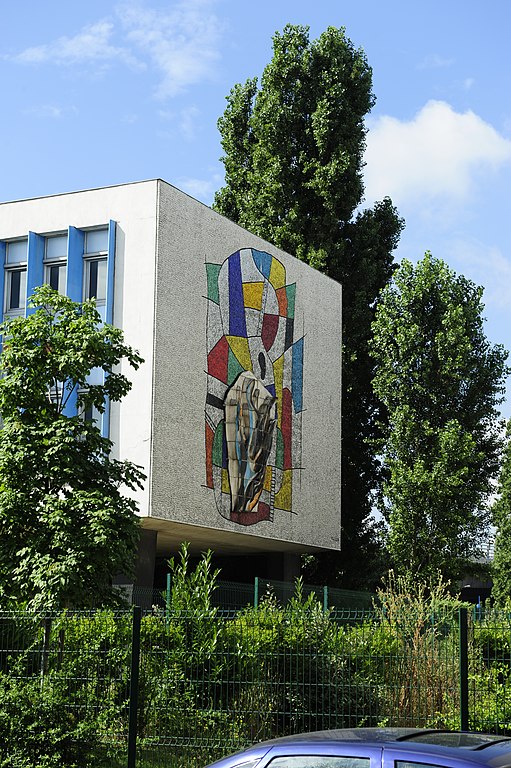 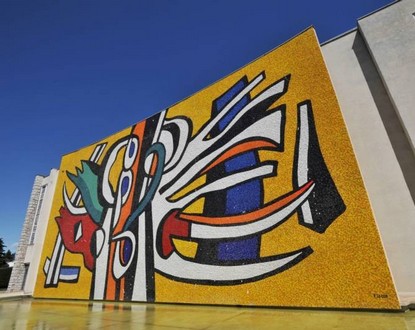 Fernand LEGER
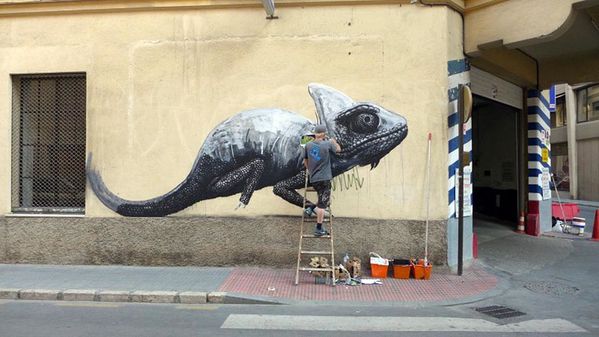 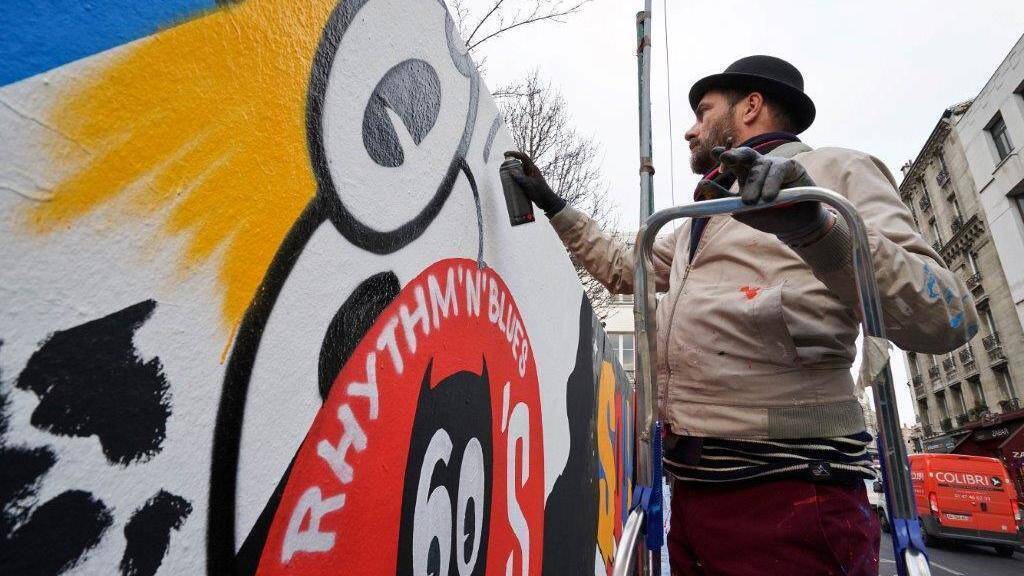 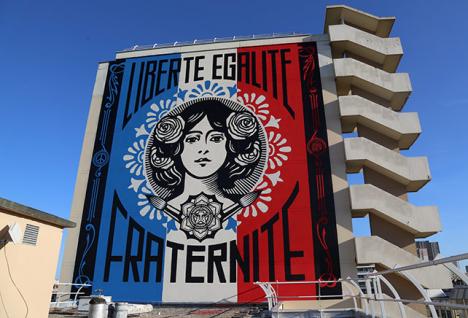 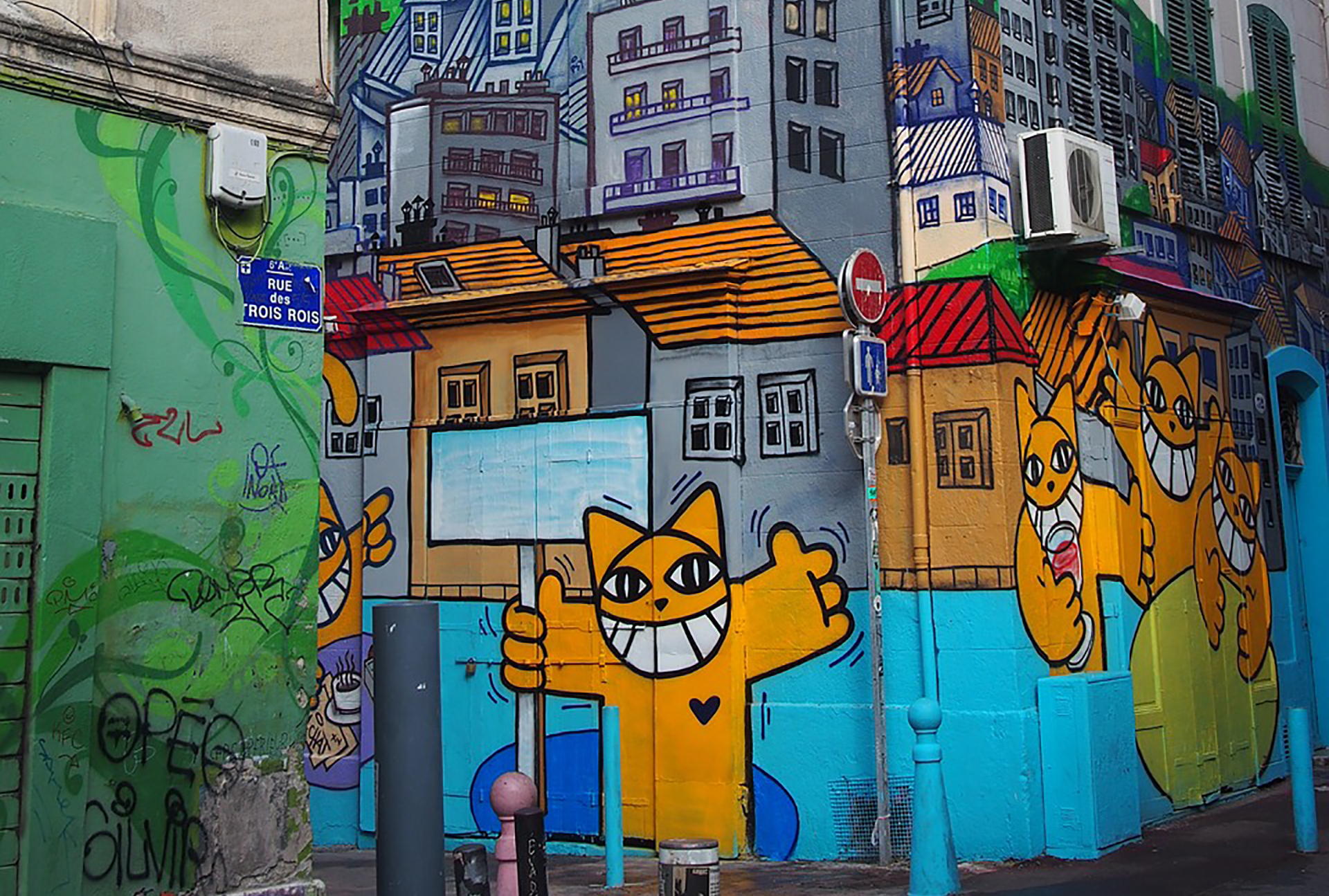 à Marseille
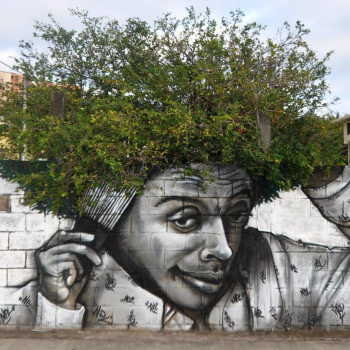 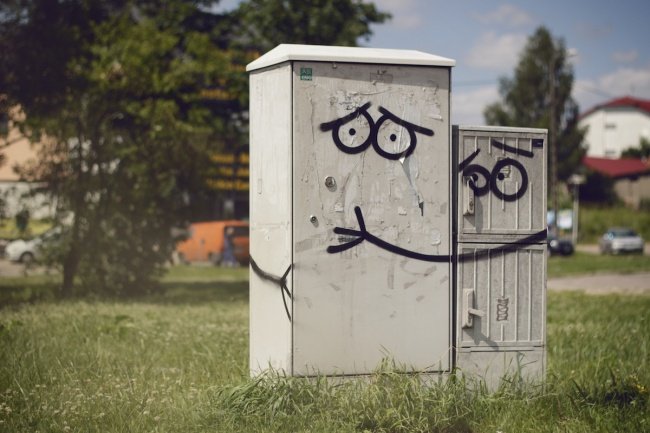 Adam Okuciejewski et Szymon Czarnowski
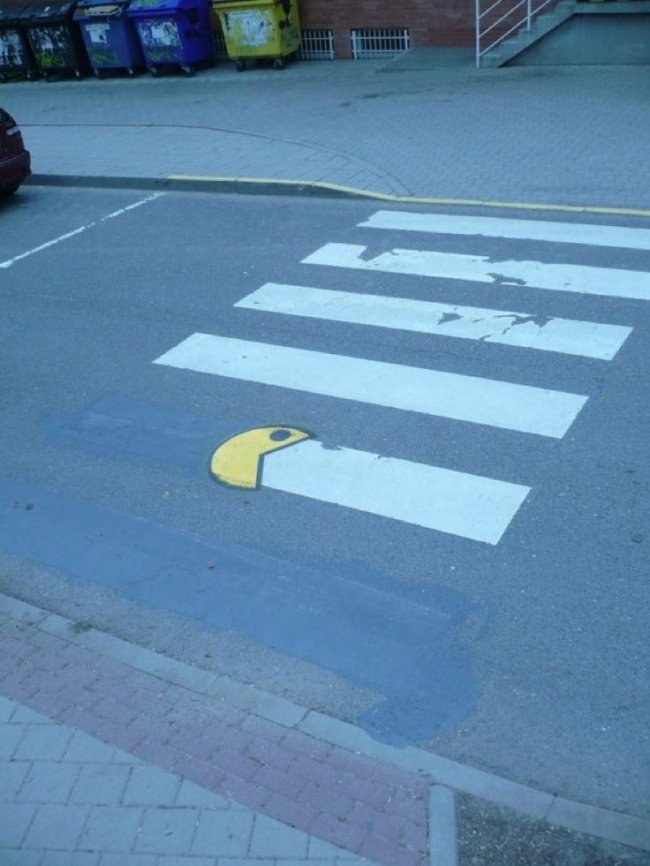 Secretlakr
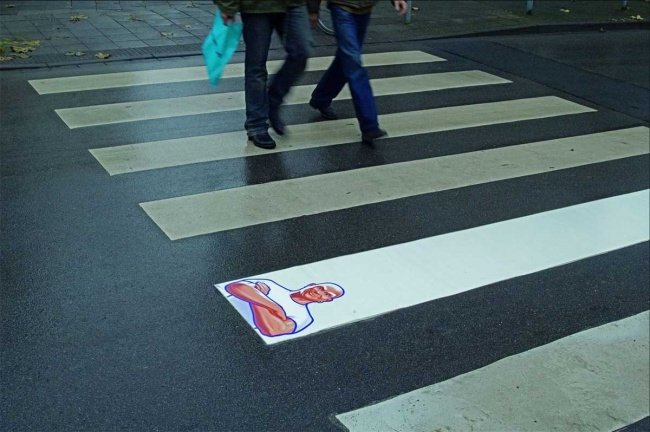 Artiste inconnu
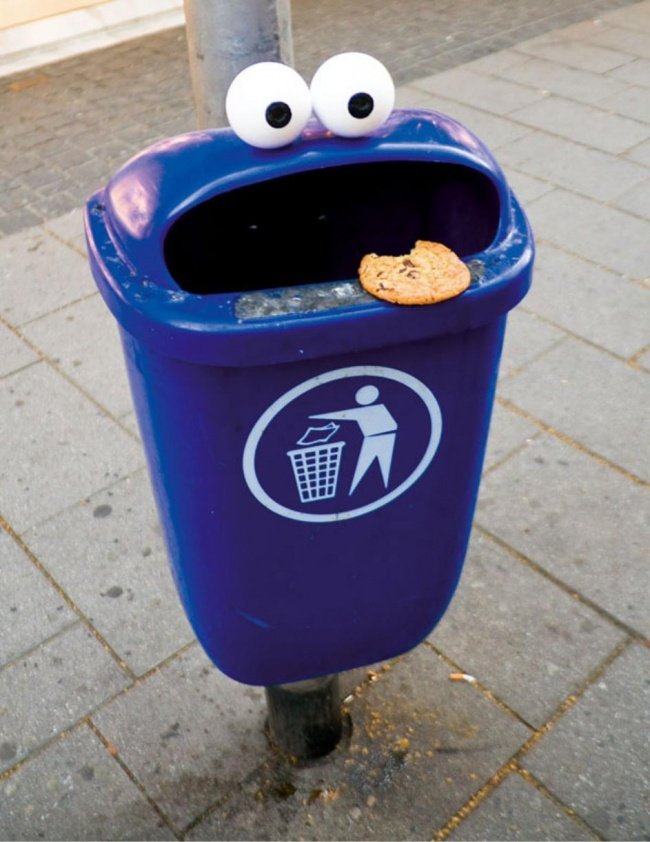 Gotemyey
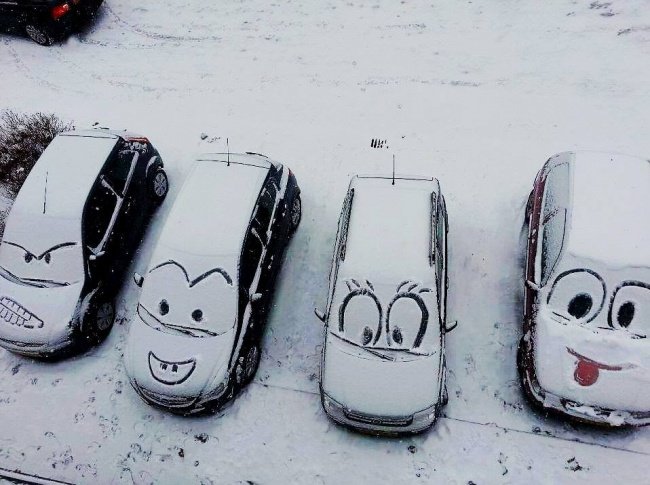 Buttonose
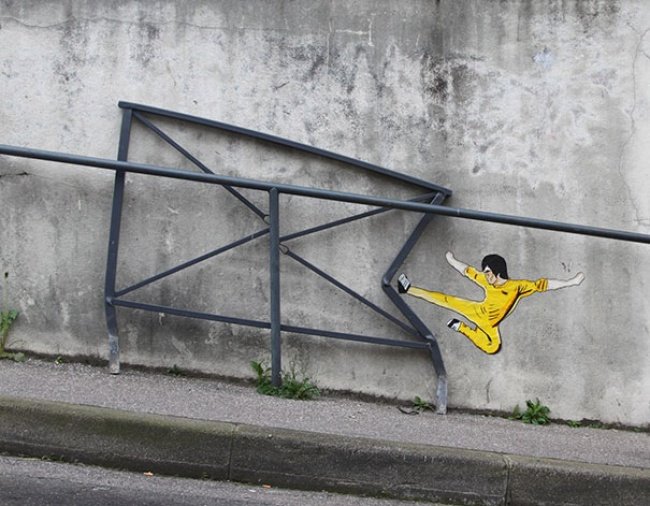 Oakoak
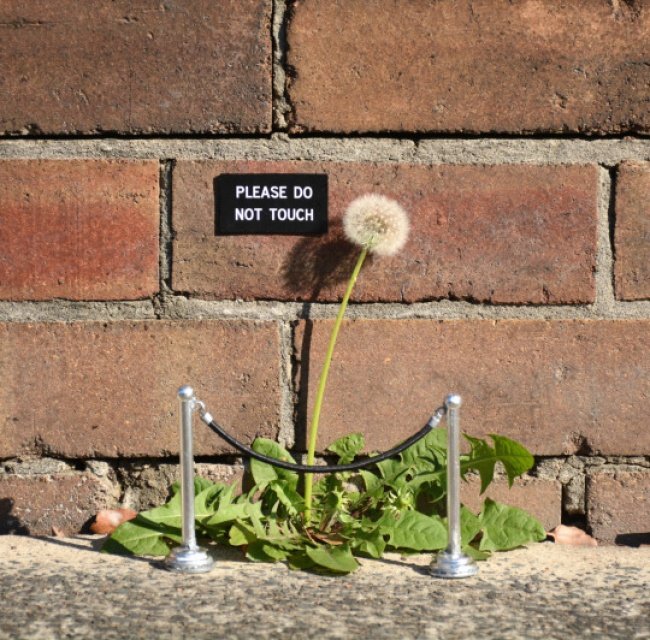 miguelmarquezoutside
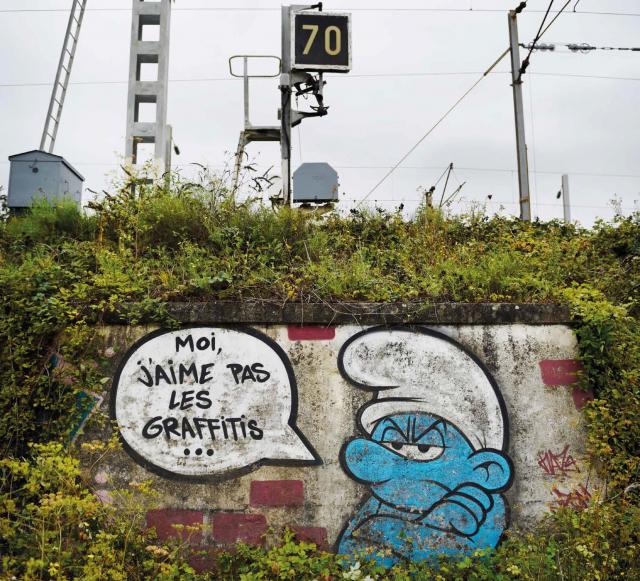 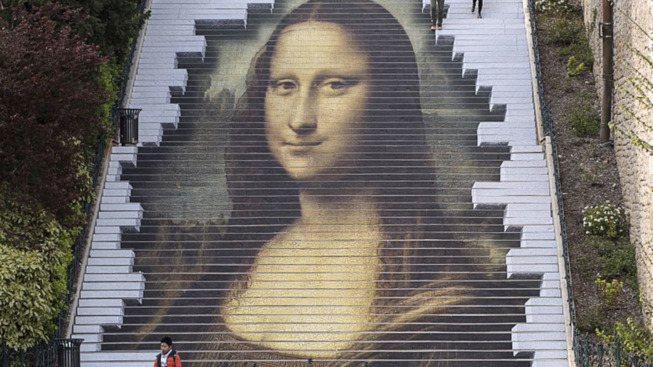 Trompe l’œil sur un escalier
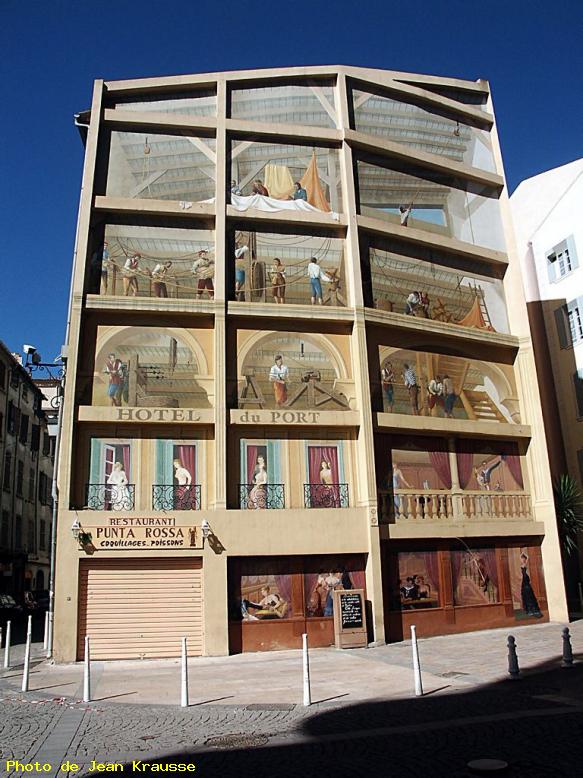 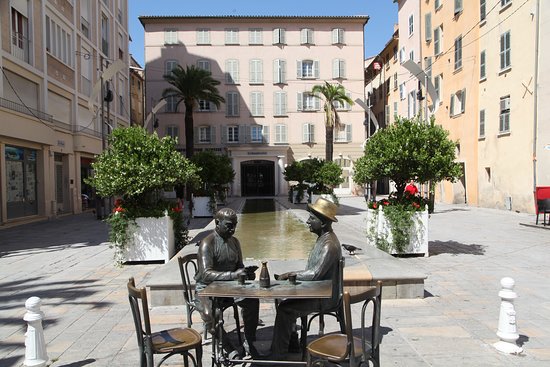 Trompe l’œil rue Glacière à Toulon
La partie de cartes à Toulon
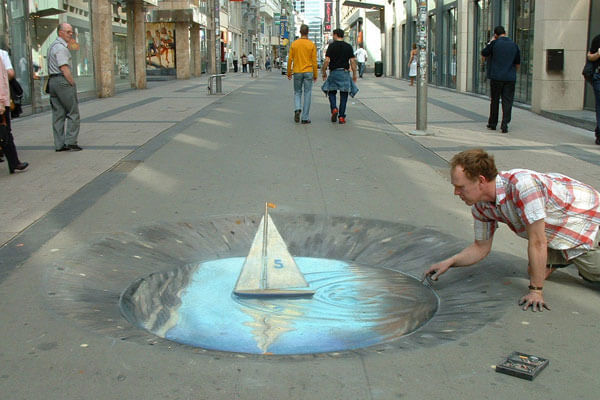 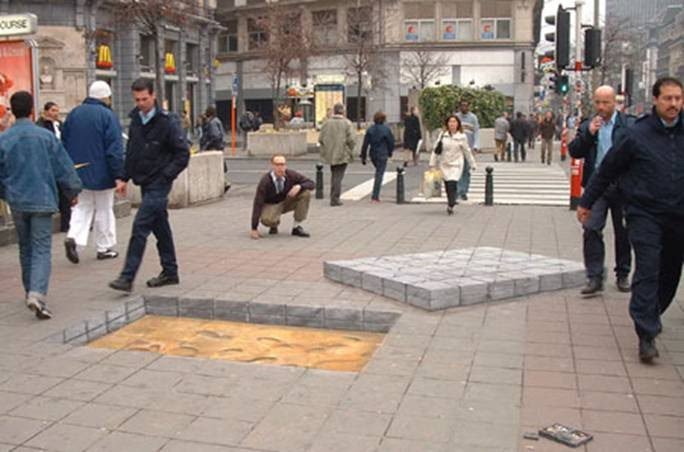 Julian Beever
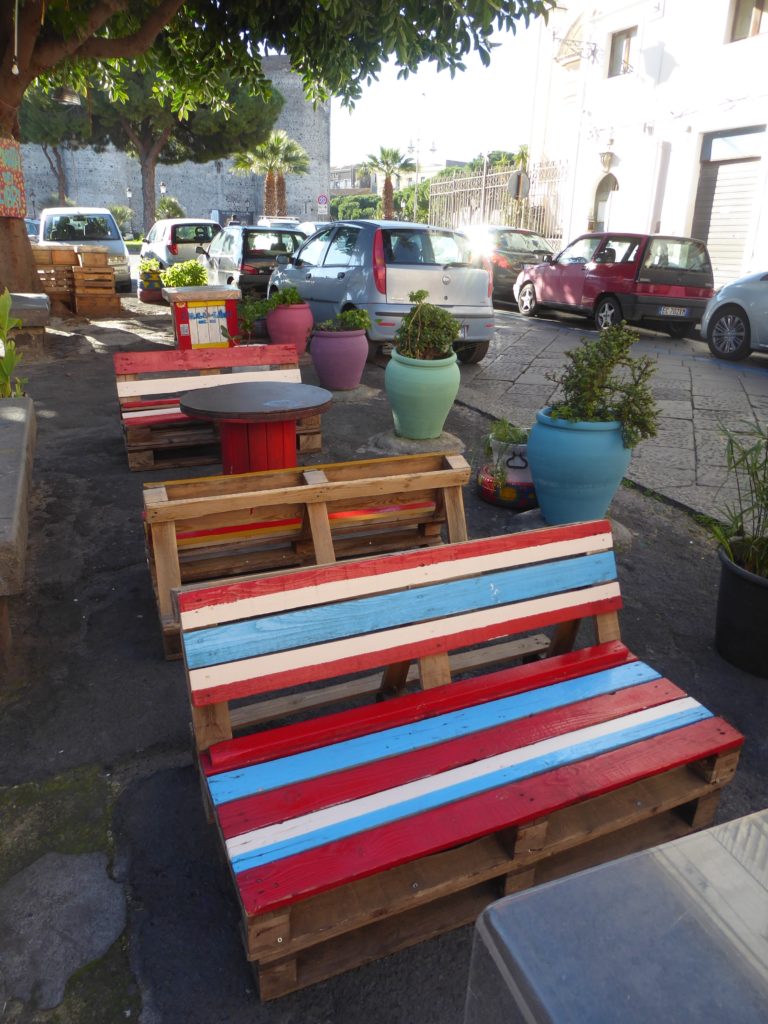 Créer des bancs
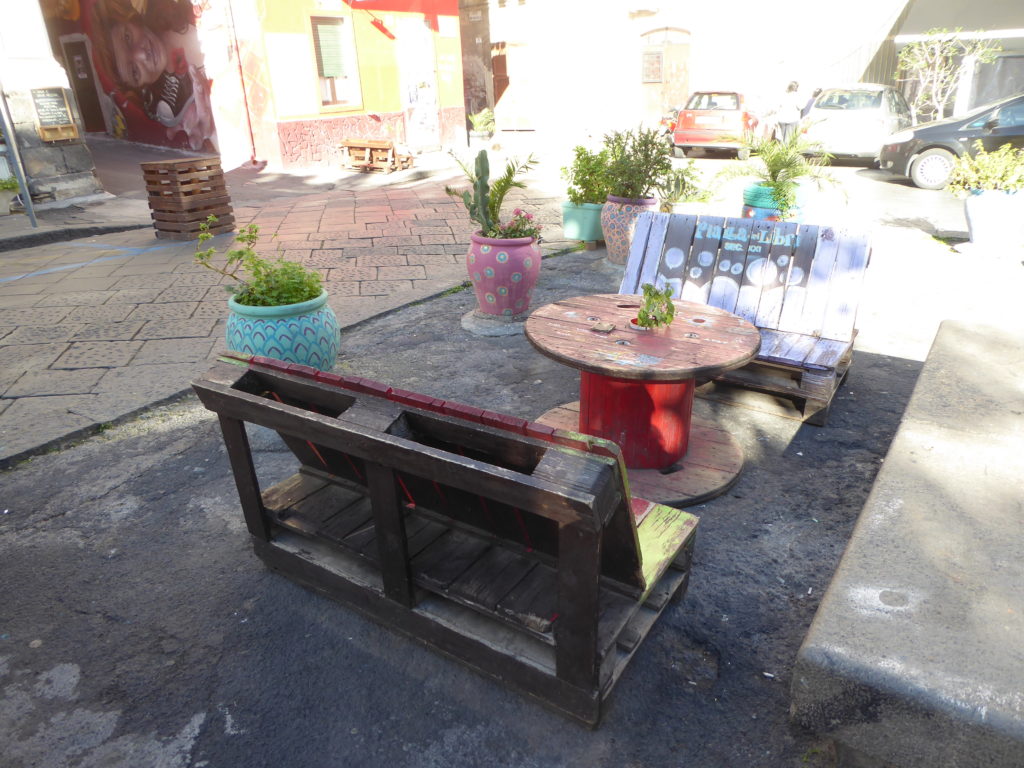 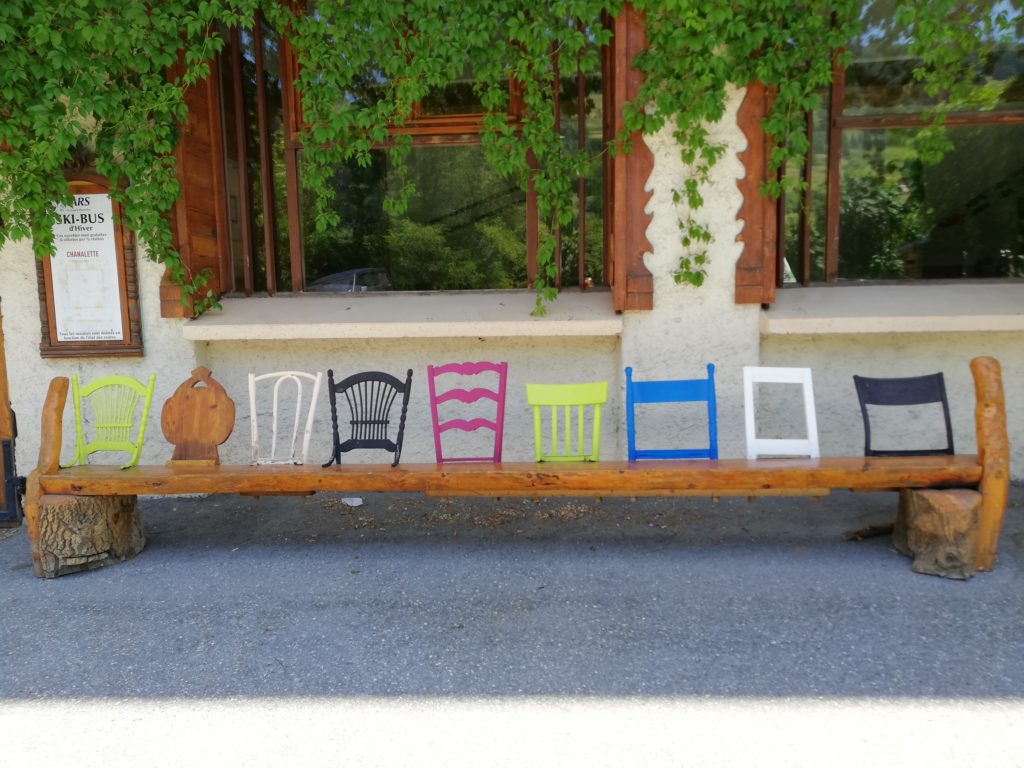 Banc de Vars
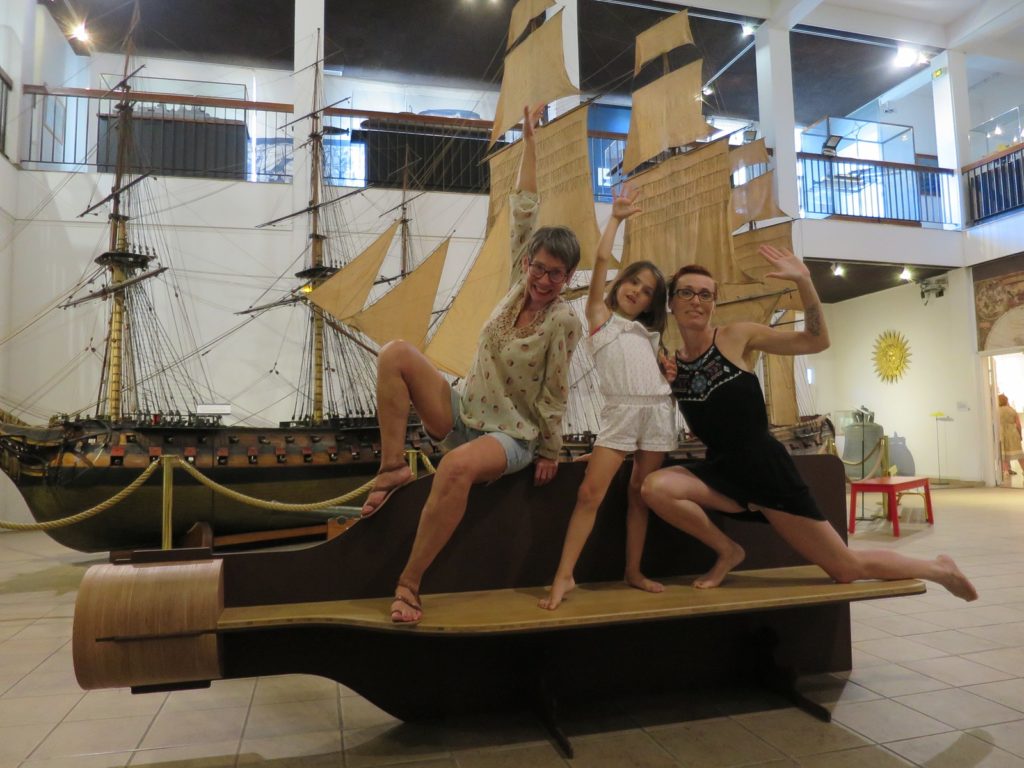 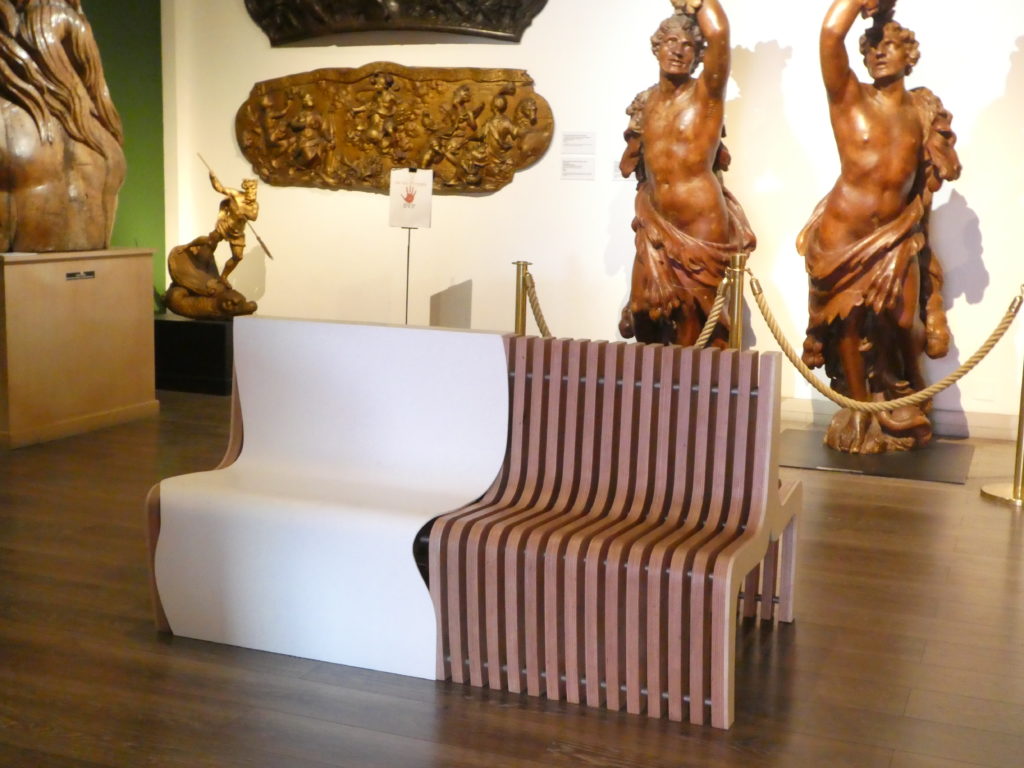 MESSAGE IN A BOTTLE / Kilian & Emma, Lycée de la Grande Tourrache.
LE BANC DES NAUFRAGES / Alizé & Mériel, Lycée de la Grande Tourrache.
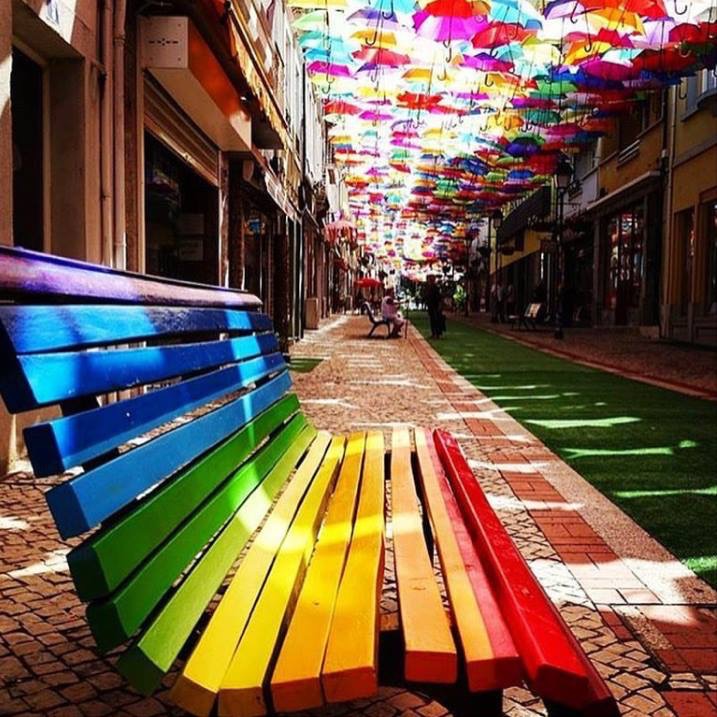 Décorer des bancs
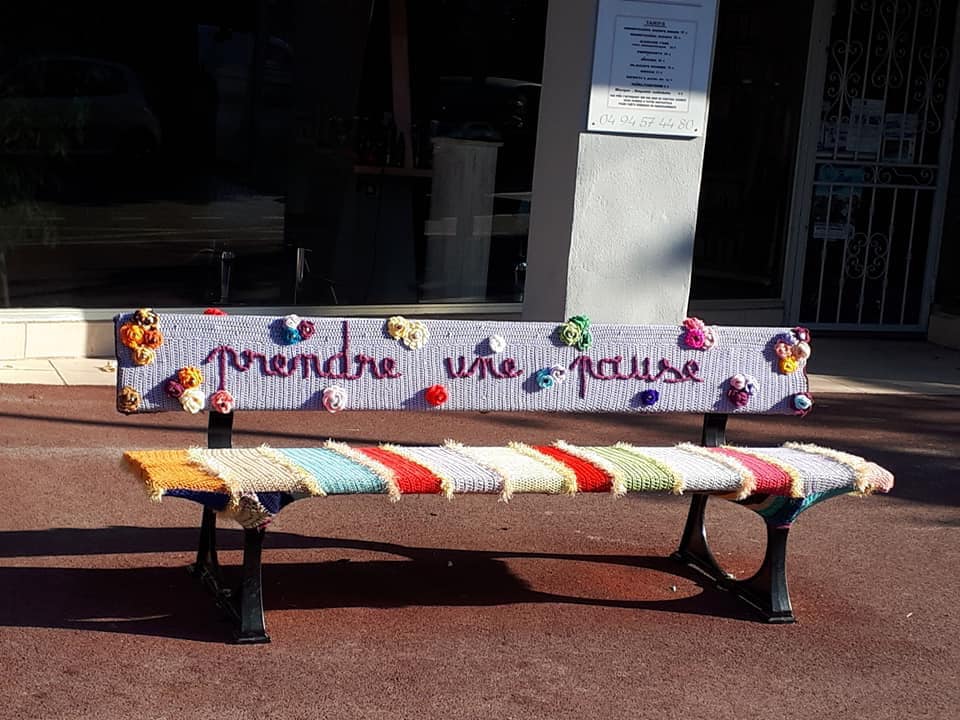 au Portugal
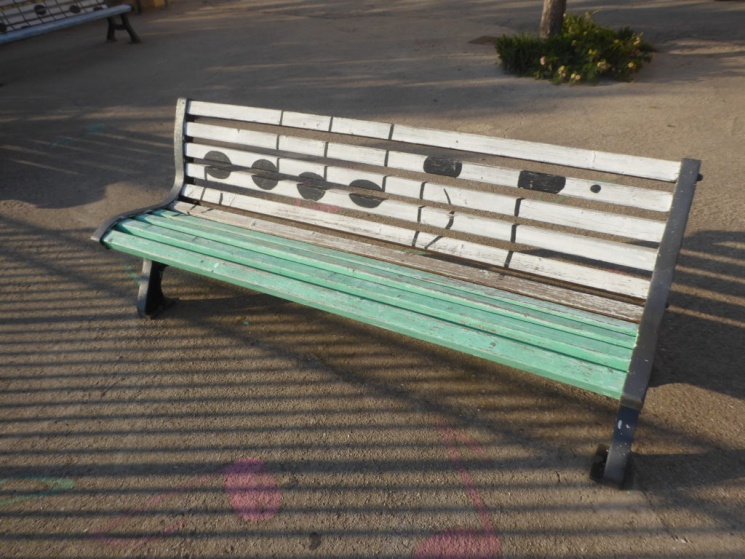 dans le Var
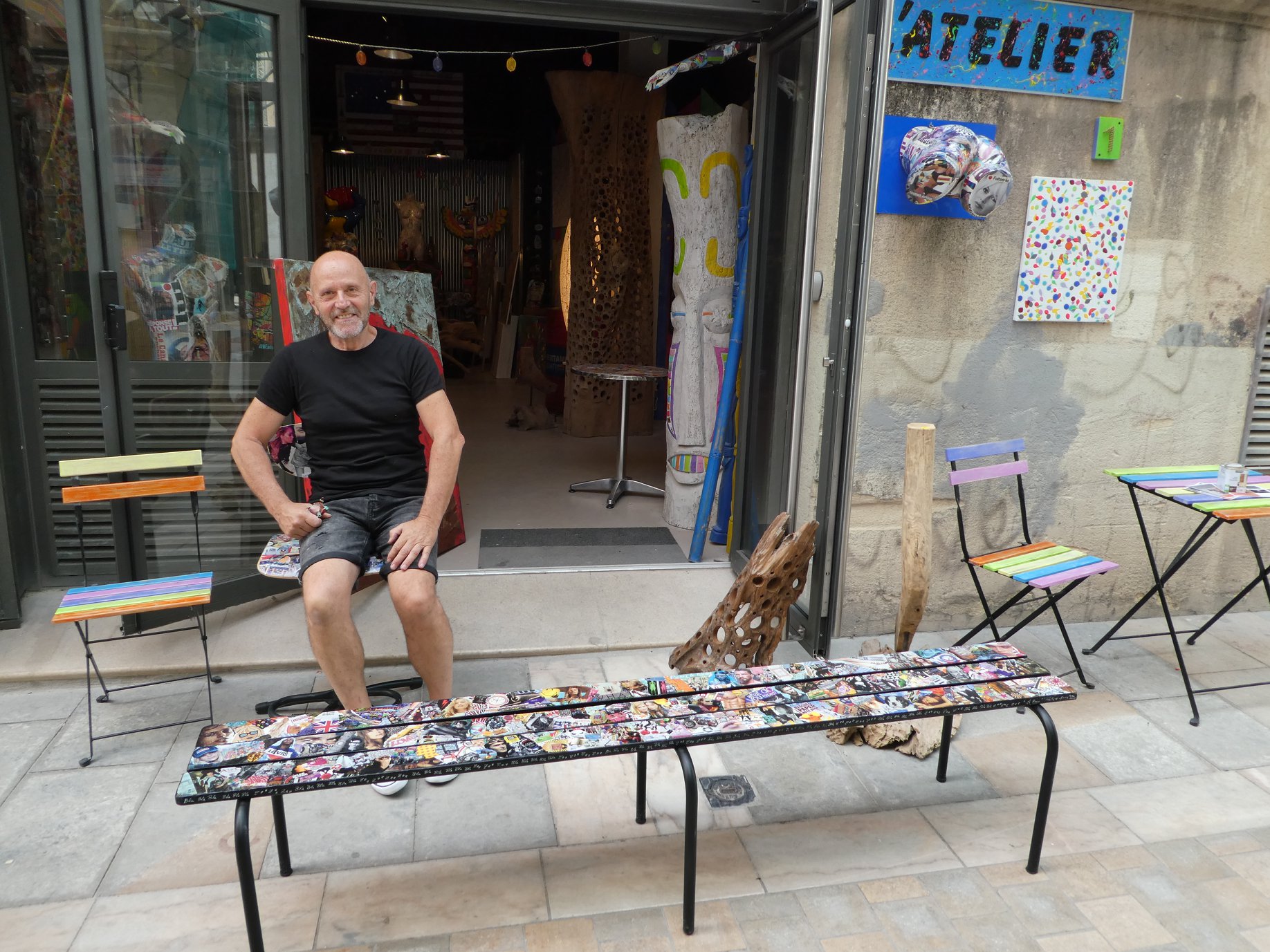 à Toulon
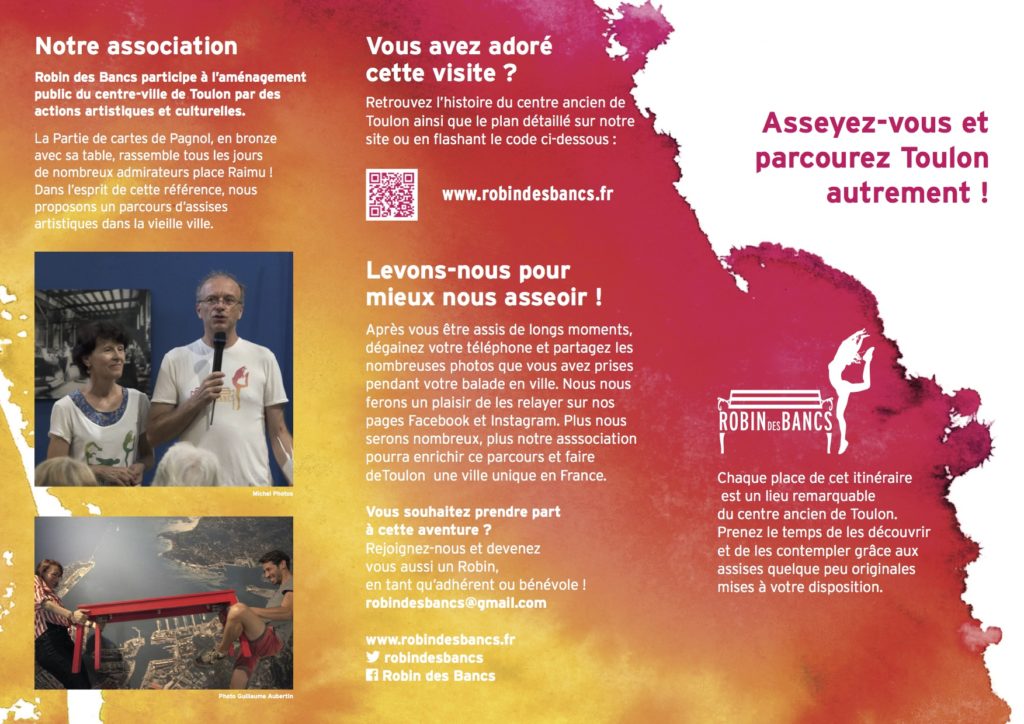 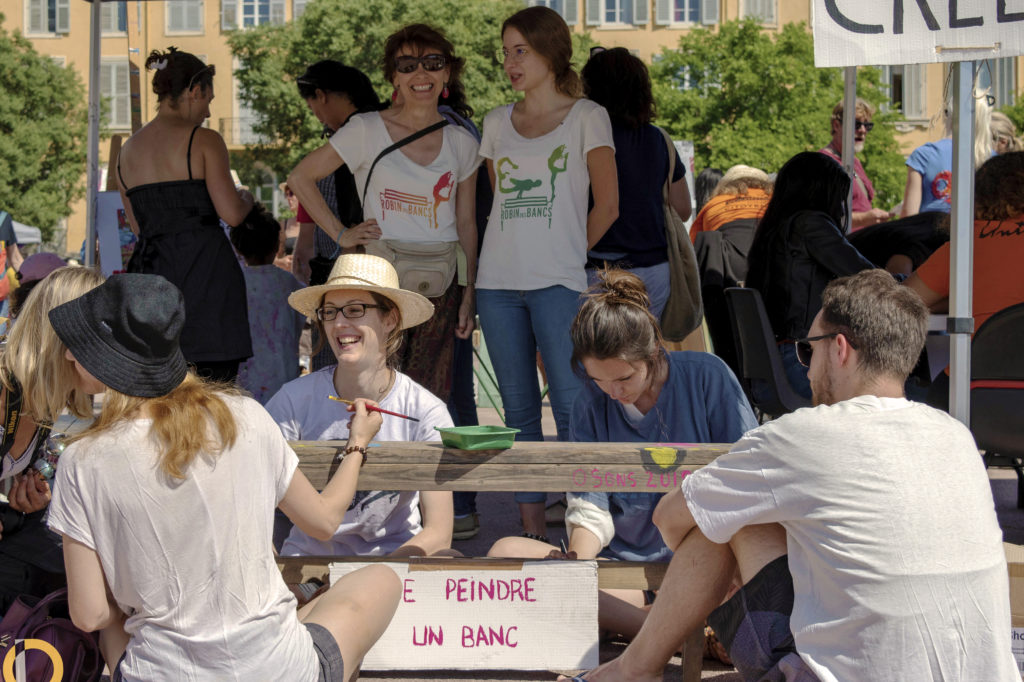 Avec l’association « Robin des bancs » à Toulon
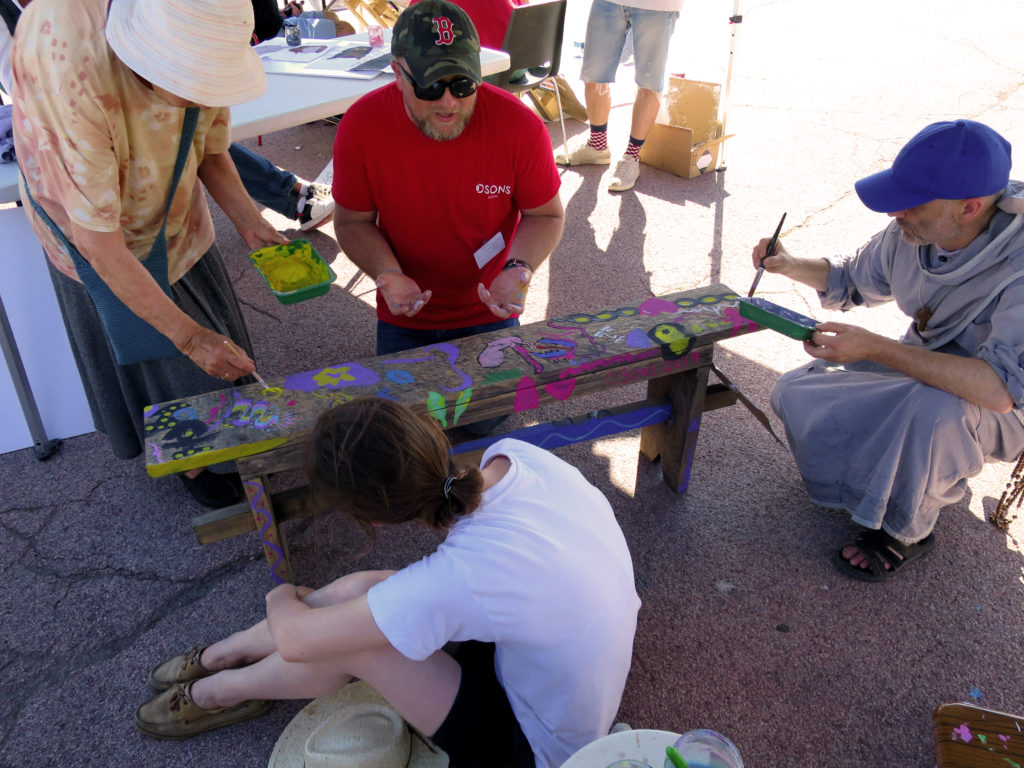 Avec l’association « Robin des bancs » à Toulon
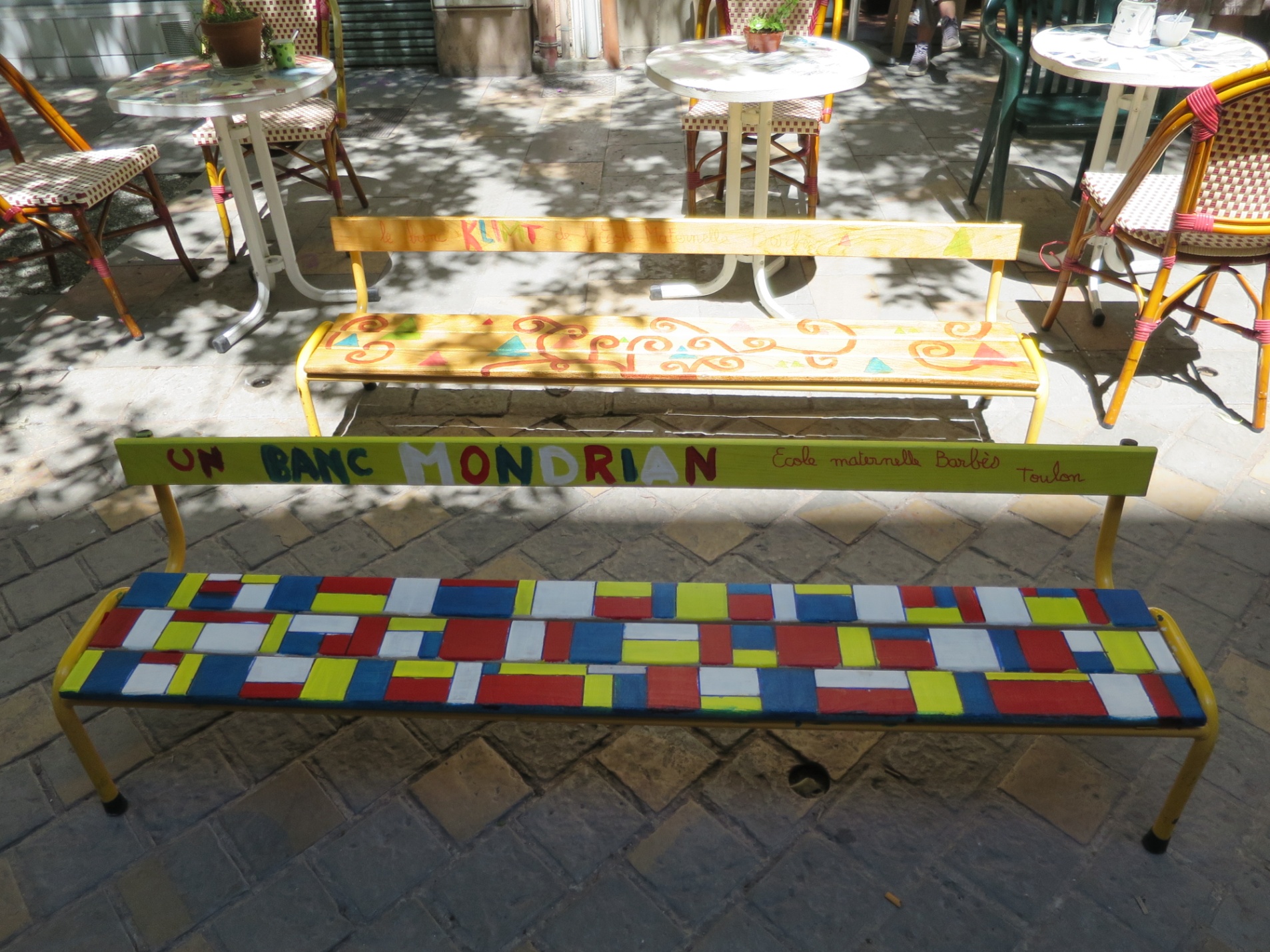 Bancs réalisés par des élèves de Toulon avec Robin des bancs
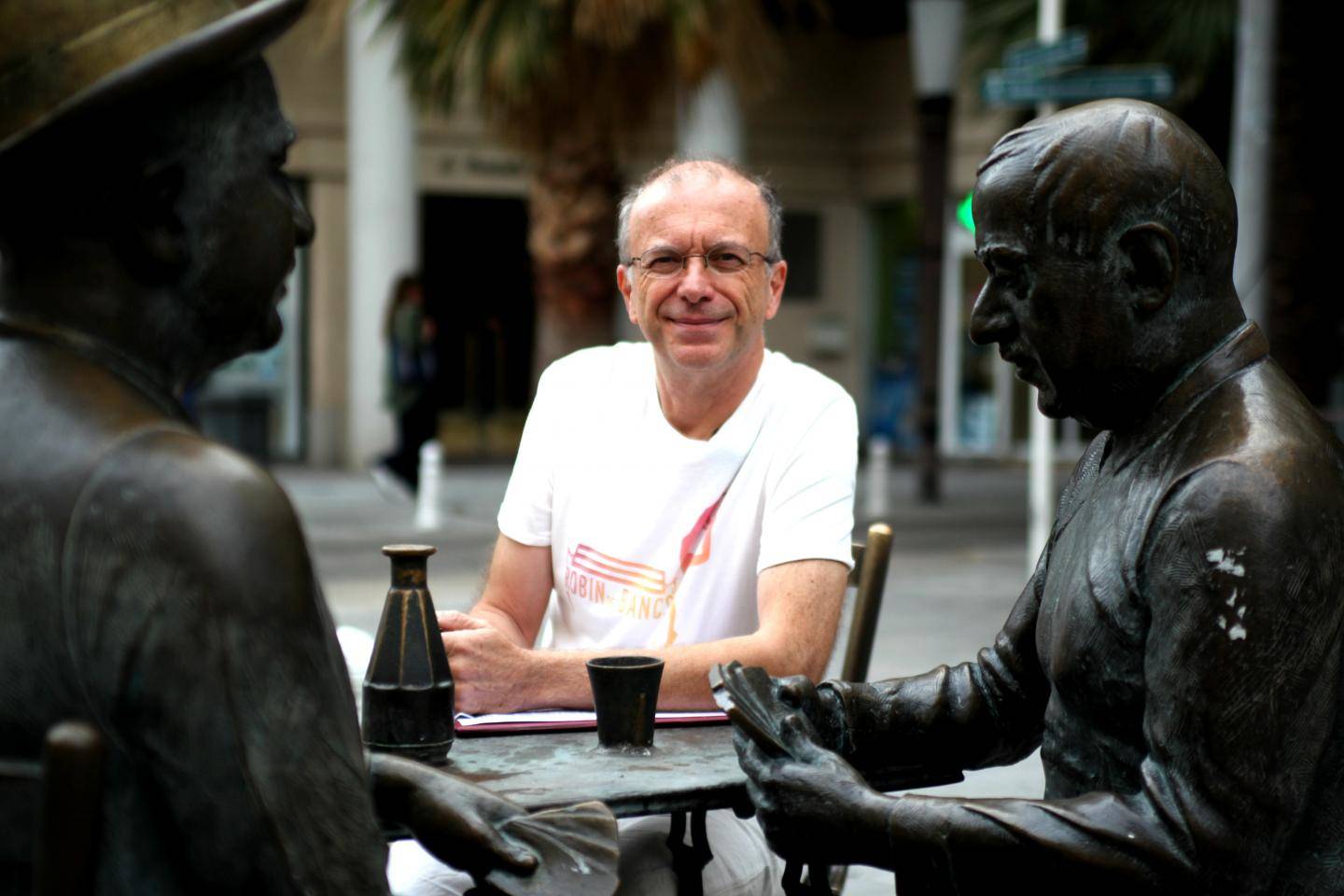 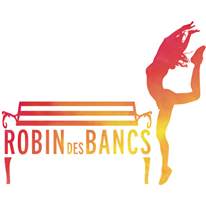 Philippe Leroy
A vous de jouer !